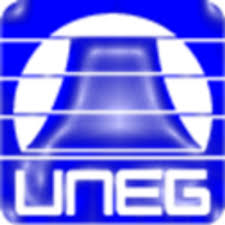 UNIVERSIDAD NACIONAL EXPERIMENTAL DE GUAYANA
Diseño de base de datos relacionales
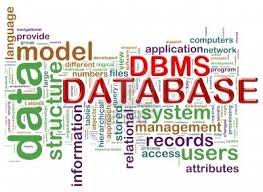 Unidad III: Diseño de BD
Sistemas de Base de Datos I. 
Profesora Maria Raquel Herrera
[Speaker Notes: En sesiones anteriores hemos estado viendo toda la teoría relacionada al diseño de BD. En esta nueva unidad estaremos poniendo en práctica dicha teoría. Para ello estaremos abordando planteamientos para los cuales diseñaremos BD relacionales.]
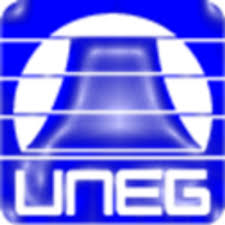 UNIVERSIDAD NACIONAL EXPERIMENTAL DE GUAYANA
EJERCICIO
La clínica Santa Sofía desea que usted diseñe una base de datos para administrar el manejo de su banco de sangre.
Como regla de negocio, las donaciones realizadas solamente las reciben los pacientes hospitalizados de la clínica. Se desea guardar la información de las personas que acuden a donar su sangre, así de las personas quienes reciben la donación. De cada donante que acude se debe registrar datos como sexo, peso, edad, enfermedades o trastornos que padece asi como la medicación que toma. 
No necesariamente todas las donaciones son efectivas, puede darse el caso que una vez analizada la sangre no sea apta para ser donada (por ejemplo si se consigue un virus de transmisión sanguínea como el VIH). En tal caso la donación queda en el estatus de rechazada
Para el control estadístico del banco se necesita llevar el control de la cantidad de donaciones hechas mensualmente
Unidad III: Diseño de BD
Sistemas de Base de Datos I. 
Profesora Maria Raquel Herrera
[Speaker Notes: Cuando sea requerido que diseñemos una BD para una organización lo primero que debemos hacer es conseguir toda la información del proceso o de los procesos involucrados en la BD. Para ello necesitaremos realizar diversas entrevistas con los involucrados hasta obtener toda la información necesaria para el levantamiento de la BD. 
En teoría el planteamiento que tenemos en la lámina es el resultado de las entrevistas realizadas. Lo que quiero decir con esto es que el primer paso para la creación de una BD es la obtención de toda la información involucrada. Una vez tengamos esto, nuestro segundo paso es la creación del MER]
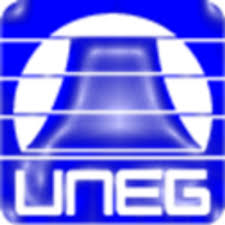 UNIVERSIDAD NACIONAL EXPERIMENTAL DE GUAYANA
PASOS PARA CONSTRUIR EL MER
1.- Identificar las entidades
2.- Describir las relaciones entre las entidades  (reglas semánticas)
3.- Crear el diagrama
4.- Agregar los atributos a cada entidad
Unidad III: Diseño de BD
Sistemas de Base de Datos I. 
Profesora Maria Raquel Herrera
[Speaker Notes: Vuelvo a presentarles esta lámina porque cada uno de estos pasos son los que iremos desarrollando con cada ejercicio que trabajemos.]
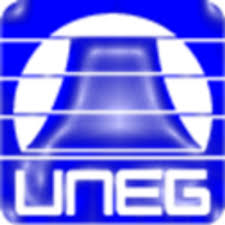 UNIVERSIDAD NACIONAL EXPERIMENTAL DE GUAYANA
PASO 1: Identificación de las entidades
Donante 
Donación
Laboratorista
Paciente (quien recibe la sangre)
Unidad III: Diseño de BD
Sistemas de Base de Datos I. 
Profesora Maria Raquel Herrera
[Speaker Notes: Antes de iniciar a explicarles el paso I debo hacer hincapié en que el planteamiento del banco de sangre es ficticio, así que para los conocedores del tema de la donación existirá cierta información con la que no estén de acuerdo, y es porque el planteamiento fue creado con propósitos netamente introductorios al diseño de BD. 
Dicho esto, empezaremos por identificar las entidades presentes en el planteamiento.
Muchos estudiantes en este paso incluyen a la clínica o al banco de sangre como entidad, y esto es totalmente incorrecto. Recordemos que una entidad debe tener al menos dos atributos para considerarse como tal, pero además debe haber la necesidad de guardar varios ejemplares, ocurrencias, instancias, registros, tuplas (o como lo quieran llamar) de ese tipo de entidad, es decir, la extensión debe ser mayor a 1
Si incluyéramos la clínica como entidad no tendría sentido, pues es UNA sola clínica, no una cadena de clínicas, por lo tanto esta entidad solo tendría un solo ejemplar (los datos de la clínica Santa Sofía)]
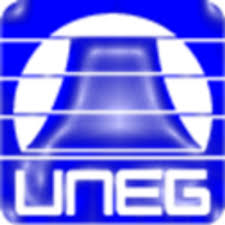 UNIVERSIDAD NACIONAL EXPERIMENTAL DE GUAYANA
PASO I1: REGLAS SEMANTICAS
Donante  (donación- Laboratorista – paciente)
Donación (Laboratorista – Paciente)
Laboratorista (Paciente)
Paciente
Unidad III: Diseño de BD
Sistemas de Base de Datos I. 
Profesora Maria Raquel Herrera
[Speaker Notes: Las  reglas semánticas buscan mostrar la relación existente entre dos entidades. Para ello hacemos una revisión entre cada par de entidades para buscar una posible relación. En el ejemplo debemos revisar si existe alguna relación entre las entidades: Donante-Donación, Donante-laboratorista, Donante-Paciente, Donación-Laboratorista, Donación –Paciente, y por último Laboratorista-Paciente. Recalco que no necesariamente existe una relación entre cada par de entidades, se debe analizar cada par en busca de una posible relación.]
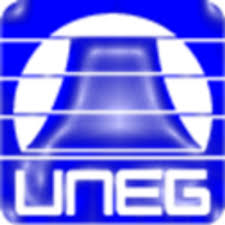 UNIVERSIDAD NACIONAL EXPERIMENTAL DE GUAYANA
PASO I1: REGLAS SEMANTICAS
1.A Un Donante realiza varias Donaciones  
1.B Una donación es realizada por un donante

2.A Un Laboratorista atiende varias Donaciones  
2.B Una donación es atendida por un Laboratorista 

3.A Un Paciente puede recibir varias Donaciones  
3.B Una donación es recibida por un Paciente
Unidad III: Diseño de BD
Sistemas de Base de Datos I. 
Profesora Maria Raquel Herrera
[Speaker Notes: En la construcción de las reglas semánticas debemos tomar en cuenta lo siguiente:
Una regla semántica contiene dos partes: a.- La relación existente desde la entidad A hacia la entidad B, y b.- la relación existente desde la entidad B hacia la entidad A.
Una regla semántica siempre empieza con un artículo en SINGULAR, nunca en plural. Es decir, nunca se debe iniciar con palabras o artículos que indiquen pluralidad como: los, unos, varios, muchos…

Las palabras en color azul son las entidades, y la palabra en color rojo es la relación que asocia a estas entidades
Las palabras en cursiva nos indica la cardinalidad entre estas entidades, esto lo visualizaremos mejor al momento de realizar el MER

Una duda recurrente en este ejercicio es por qué no existe la relación entre donante – laboratorista? En realidad si existe, a través de la entidad donación. El laboratorista atiende realmente es a la donación como tal y no al donante]
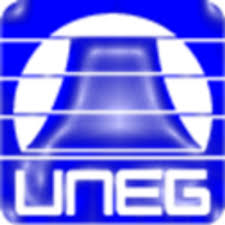 UNIVERSIDAD NACIONAL EXPERIMENTAL DE GUAYANA
PASO II1: creación del mer
realiza
DONACIÓN
DONANTE
recibe
atiende
PACIENTE
LABORATORISTA
Unidad III: Diseño de BD
Sistemas de Base de Datos I. 
Profesora Maria Raquel Herrera
[Speaker Notes: En este paso planteamos las entidades en rectángulos y las relaciones en rombos. Los conectores o ligas que finalizan con un tridente indica que la relación es a MUCHOS, y cuando inicia sin tridente significa relación a UNO.
Para este ejemplo todas las relaciones quedaron de UNO a MUCHOS.  (Un laboratorista atiende muchas donaciones pero una donación es atendida por un laboratorista. Un paciente recibe muchas donaciones pero una donación es recibida por un solo paciente. Un donante realiza varias donaciones pero una donación es realizada por un único donante)

Si nos damos cuenta, el modelo relacional expresa los dos pasos anteriores. Los diseñadores experimentados crean el MER sin necesidad de los pasos previos. Aquel que considere que puede crear el modelo de una vez puede hacerlo,  sin embargo recomiendo al que se está iniciando en el diseño de las BD no plasmar el MER sin antes haber realizado la identificación de las entidades y la escritura de las reglas semánticas.

Para finalizar esta lámina, la nomenclatura a usar para nuestros modelos será el tridente o pata de gallo cuando la cardinalidad sea a muchos y una línea sin finalización cuando sea a uno.]
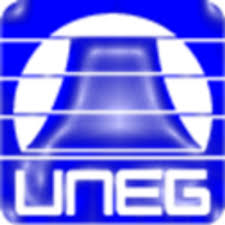 UNIVERSIDAD NACIONAL EXPERIMENTAL DE GUAYANA
PASO II1: creación del mer
realiza
DONACIÓN
DONANTE
recibe
atiende
PACIENTE
LABORATORISTA
Unidad III: Diseño de BD
Sistemas de Base de Datos I. 
Profesora Maria Raquel Herrera
[Speaker Notes: El último paso es el modelado de cada una de las entidades a través de los atributos. La simbología nos dice que cada atributo debe ser encerrado en una elipse. Particularmente no agrego los atributos en el modelo, la razón de esto es que a mi parecer esto hace que el modelo se sobrecargue y cueste un poco leerlo, sobretodo cuando una entidad posee muchos atributos. 

Hasta ahora hemos creado el MER que corresponde al modelo conceptual o semántico. Recordemos que este tipo de modelo no lo podemos implementar en un DBMS, debemos pasar este modelo al modelo lógico, y esto lo haremos a través de la creación del modelo relacional. 

En una próxima entrega estaremos abordando el modelo relacional de este ejercicio. Cualquier duda o inquietud en relación de este contenido pueden hacérmela llegar y con gusto la aclararemos]